legislación
empleo
& diseño
Ethic & Law for designers, spring 2015
Prof. Maldonado de la Fuente
El trabajo es una necesidad
El hombre lo percibe como absolutamente imprescindible, debido a que no solamente proporciona los ingresos para adquirir los bienes necesarios, sino que también dignifica y aumenta la autovaloración.
Mercado laboral
Está constituido por todos los trabajadores ocupados y desocupados que desempeñan una labor a cambio de una remuneración. No se incluye a quienes trabajan gratuitamente.

En nuestro país -así como en la mayoría de los países- la inserción en el mundo del trabajo está regulada por dos factores: 
las leyes laborales fijadas por el Estado.
las condiciones de oferta y demanda del mercado laboral.
Mercado laboral
La regulación del Estado se refiere al cuerpo legal(Código del Trabajo) en el que se apoyan pautas como 
el contrato de trabajo, 
la protección social
y los derechos y deberes tanto del empleado como del empleador. 
Encontramos aquí la fijación de las condiciones del trabajo y de los salarios

No obstante, el valor económico del trabajo se determina principalmente a través de el libre juego de la oferta y la demanda entre quienes ofrecen su fuerza de trabajo y aquellos que la compran.
Quien es el Mercado laboral
Son los denominados P.E.A.*(*personas económicamente activas)

Ocupados: mayores de 15 años que trabajan a cambio de una remuneración.

Desocupados: quienes se encuentran buscando un empleo.
Quien no es el Mercado laboral
PEI o Población Pasiva (personas económicamente inactivas)
Mayores de 15 años dedicados al trabajo doméstico, por lo tanto no reciben remuneración.
Estudiantes
Incapacitados
Jubilados
Trabajadores voluntarios
PEA
Trabajo dependiente :

relaciones laborales en las que existe un vínculo de dependencia o subordinación entre el empleador y el  Empleado.

“Este último debe recibir  instrucciones, rendir cuentas y ser fiscalizado en el cumplimiento de sus obligaciones”.

La relación laboral en la que hay vínculos de dependencia siempre es regulada por el Código del Trabajo y leyes complementarias, 

pues supone la existencia de una formalidad como es el Contrato de Trabajo
Trabajo independiente:

      el trabajador independiente es aquel que lo hace por cuenta propia, tales como profesionales o empresarios. 
No tienen un empleador, poseen remuneraciones variables y administran de manera autónoma tanto su tiempo como sus sistemas de previsión y salud. 

Por ejemplo: los comerciantes, los médicos y los diseñadores que realizan trabajos por cuenta propia y los artesanos que poseen un puesto.

A este tipo de trabajo y trabajador, no se aplican las reglas del Código del Trabajo
LA EMPRESA AGENTE GENERADOR DE EMPLEO
La mayoría de los empleadores (persona, institución u organización que contrata los servicios de una persona) en Chile, son las empresas.

Lo que significa que ellas generan la mayor oferta de trabajos.
Como ENTENDER que es una empresa
Desde el punto de vista económico puede definirse como: 
una unidad de producción básica, 
integrada por una o más personas, 
que tiene como principal función producir los bienes y servicios que demandan sus consumidores.

AGENTE PRODUCTIVO QUE DEMANDA SERVICIOS DE LOS TRABAJADORES
Según el Código del Trabajo es toda: 
organización de medios personales, materiales e inmateriales, 
ordenados bajo una dirección, para el logro de fines económicos, sociales, culturales o benéficos, 
dotada de una individualidad legal determinada

ACTÚA COMO EMPLEADOR
Como definir que es una empresa
*Micro empresa: ventas por menos de 2.400 UF = menos de $ 60 millones
*Pequeña empresa: ventas entre 2.401 y 25.000 UF = $ 60 a 625 millones
*Mediana empresa: ventas entre 25.001 y 100.000 UF = $ 625 a 2.500 millones
*Gran empresa: ventas por más 100.001 UF = más de $ 2.500 millones
PARA REFLEXIONAR
En Chile, la mayor fuente laboral la otorgan las micro, pequeñasy medianas empresas, cifra que se estima se “mueve” entre:
        81 a 93 % del total nacional. 
Estas empresas se caracterizan por:
tener ESCASO CAPITAL 
BAJO NIVEL de desarrollo ORGANIZACIONAL Y TECNOLÓGICO

Por esta razón, tanto el sector público como el privado llevan a efecto programas de apoyo financiero y capacitación técnica dirigidos a este sector de la economía

En cambio las grandes empresas, concentran:
la mayor proporción del capital, 
producen más eficientemente gracias a un mejor nivel organizacional y tecnológico,
sólo abarcan entre el 4 al 7% de los puestos de trabajo.
La calidad
del Empleo
Prof. Maldonado de la Fuente
Existe un Trabajo Decente en Chile
datos
Aproximadamente un 30% de los trabajos en Chile entran en la categoría de decentes, esto es:
Existe un contrato de trabajo, 
Se paga un buen sueldo y 
Se respetan pagos a sistemas de protección social. 

El resto, un 60% corresponde a empleos mediocres o regulares, y un 10% a trabajos precarios.
Pero están -coincidentemente- dentro del quintil más pobre de la población, aquí el 90% de los trabajadores tiene un empleo de muy mala calidad.

En tanto en el quintil superior la proporción es de una mitad de trabajo decente y el resto regular.
Trabajo decente
Por trabajo decente se entiende 
	
Un trabajo productivo

Adecuadamente remunerado,

Ejercido en condiciones de libertad, equidad, seguridad y dignidad humana.
Trabajo decente
También es:
Es la conjunción sinérgica de 

Empleo de calidad, 

Respeto de los derechos en el trabajo,
Protección social y 
Diálogo social.
Trabajo decente
TIENE CUATRO OBJETIVOS ESTRATÉGICOS:

Derechos en el trabajo: 
      Asegurar el ejercicio efectivo de los derechos fundamentales individuales y colectivos en el trabajo

2.   Creación de empleo y Desarrollo Empresarial: Crear mayores oportunidades para las mujeres y los hombres considerando sus diversas realidades y condiciones con el fin de que dispongan de ingresos y empleos productivos que respondan a sus aspiraciones de realización material y moral, para ellos y sus familias
Trabajo decente
3. Protección Social: 
   Asegurar niveles apropiados de protección social para todos durante y después de su vida laboral activa, y

4. Dialogo Social: 
   Fortalecer el tripartismo y el diálogo social como método de debate y formación de decisiones de las políticas de desarrollo
UN Trabajo decente ES PRODUCTIVO
El Trabajo Decente y las exigencias de la nueva economía y la innovación tecnológica, se demuestran así como fuerzas sinérgicas y no opuestas.
Otro gran problema es el Trabajo infantil-adolescente
Encuesta de Actividades de Niños, Niñas y Adolescentes, EANNA 2012, realizada por el Ministerio de Desarrollo Social, la Subsecretaria del Trabajo y la OIT en América Latina.

En Chile existen casi 220.000 niños y adolescentes (entre 5 y 17 años) ocupados, independiente de su inserción escolar.

95 mil son menores de 15 años y 125 mil tienen entre 15 y 17 años.

Entre los niños, niñas y adolescentes que realizan trabajo infantil, la mayoría se desempeña en el comercio minorista (86 mil), producción agropecuaria (40 mil), y en el sector de la construcción (19 mil).

125 mil lo hacen en actividades consideradas como peligrosas, por ejemplo, el uso de maquinarias, el traslado de materiales pesados, la utilización de agroquímicos, o el trabajo en altura.
Trabajo infantil-adolescente
El porcentaje de niños varones que trabaja es casi el doble que el de las mujeres. 

Según la muestra, 5 de cada 10 niños que está en trabajo infantil prohibido, pertenecen al 20% del sector más vulnerable de la población. 

La encuesta además reveló que del total de niños, niñas y adolescentes de 5 a 17 años, el 88% realiza tareas domésticas para el propio hogar, por lo menos una vez a la semana. 

De ellos, las niñas son quienes dedican – en mayor proporción- 21 horas o más a la semana a desarrollar estas tareas, las que muchas veces interfieren con su desarrollo físico/emocional y afectan su rendimiento escolar.
Trabajo infantil-adolescente
Se estima que más de 200 millones de niños trabajan en el mundo. En Asia, son 114 millones de niños los que tienen que trabajar y en África Subsahariana, lejos de reducirse, el trabajo infantil ha aumentado, y uno de cada cuatro menores trabaja.
Trabajo infantil-adolescente
La estadística oficial sólo habla de (según la OIT para AL):
El trabajo doméstico infantil ilegal afectaría a unos 14 millones de niños en américa latina.
De estos niños trabajadores, 6,5 millones tienen entre cinco y 15 años y más del 71%  son niñas.
El 30% del servicio doméstico en américa latina, son niños!.
Grado de 
sindicalizacion
País	          Porcentaje de ocupados 
Argentina	       		45 % 
Brasil   	       			28 % 
Paraguay	       		19 %
Uruguay	       		14 %
Países del Mercosur		26% 
Chile				15 %
Fuente: Elaboración OIT con base en estadísticas  oficiales de los países
En Chile la tasa de participación femenina en la fuerza laboral es la más baja de toda Latinoamérica, cercana al 48%
El ingreso promedio de los ocupados en el país en 2014, se estimó en $473.251(creció al 4% anual app.)
De este ingreso el promedio en:
mujeres fue de $382.253 (30% menos que los hombres)
hombres de $543.996
Fuerza ocupada y MUJER
Centro de Microdatos de la facultad de Economía de la Universidad de Chile
Trabajo decente futuro
Lograr una mayor participación de la mujeres en la fuerza laboral: sobre el 50%.
Equilibrar el ingreso entre hombres y mujeres.
Potenciar la Pyme como apalancadora de empleo y buena distribuidora de la riqueza.
Total de trabajadores con seguridad social garantizada.
Baja discriminación laboral.
Estabilidad.
Trabajo decente futuro
¿Es posible el Trabajo Decente en Chile?
El estado fijó como meta del Bicentenario un nuevo Modelo de Desarrollo para Chile, mediante el dialogo y cohesión social.
“Mediante el Dialogo social soñemos en un Chile desarrollado para 2020”.
Generemos mayores y mejores oportunidades de empleo y emprendimiento.

Pero lo que fijó la concertación como política del estado en 2005, el Pdte. Piñera lo eliminó de su programa y hoy la nueva mayoría, NO lo tiene considerado en su programa.
MARCO LEGAL BASAL DEL EMPLEO
Lo que un contrato debe llevar…
Ley 16.744
Trabajo y
seguridad
Prof. Maldonado de la Fuente
Chile Antecedentes historicos
Reales cédulas
	“ Prohibición de usar a los indios como bestias de carga, excepto cuando se trataba de cargar artículos esenciales, debiendo en todos los casos ocuparse para esos cometidos a personas mayores de 18 años y con cargas no superiores a 20 kilos. ”
MARCO LEGAL
Constitución Política del Estado
Normas Generales
Artículo 19
	El ejercicio del derecho constitucional a la protección de la salud comprende el libre e igualitario acceso a las acciones de promoción, protección y recuperación de la salud y a aquellas que estén destinadas a la rehabilitación del individuo, así como la libertad de elegir el sistema de salud estatal o privado al cual cada persona desee acogerse.
ACHS
1.443.300
IST
347.018
CCHC
907.987
INP
995.886
.D A.
29.908
No Cotizantes
1.700.631
Total F.T.O.
5.424.730
Fuerza ocupada y seguridad
FUERZA DE TRABAJO OCUPADA Y COBERTURA DEL SEGURO LEY 16.744
                                     














Obtenido de Promedio Mensual de FTO y Nº de trabajadores de empresas cotizantes en Org. Adm. Ley 16.744
Fuentes: Estadísticas INE – Estadísticas de Seguridad Social
Recomendaciones Internacionales
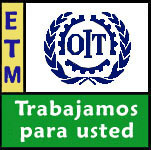 OIT 
Organización Intenacional del Trabajo
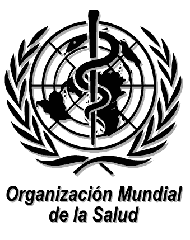 OMS
Organización Mundial de la Salud
TAREA
Describa trabajos en que estén involucrados diseñadores y que no alcance la decencia basada en tres claves:

Incertidumbre en el horario laboral
Poca definición del ingreso
Condiciones de infraestructura adecuada

Solo una diapositiva para el 15 de diciembre de 2015: (nombre el caso, la empresa, cómo sabe de esto?).
Y no olvide subir sus perfiles de cargo a U-cursos a más tardar el martes 8 de diciembre de 2015.-